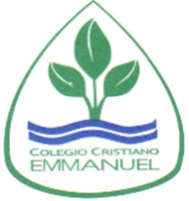 Clases Música 7° Año Básico
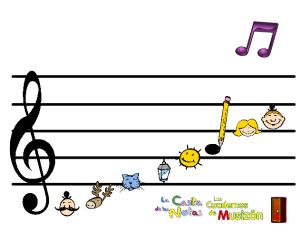 Prof. Claudia Coñuecar
La música se fundamenta en 4 pilares, también llamados “Parámetros” o “Cualidades”
Pilares de la Música
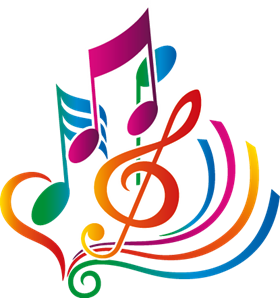 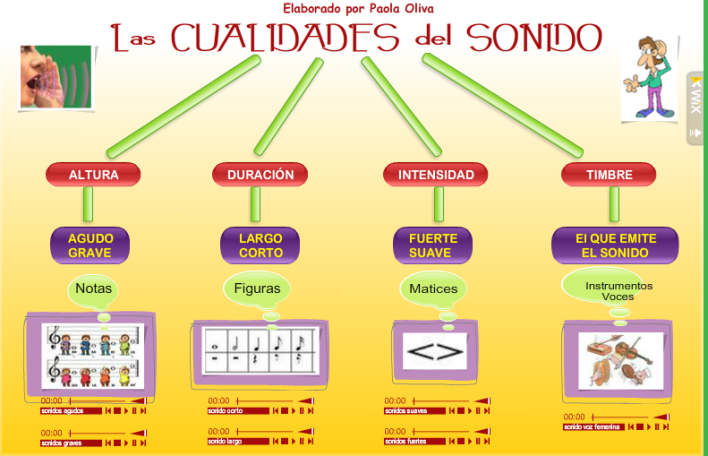 Cualidades del Sonido: Otros nombres…
Altura
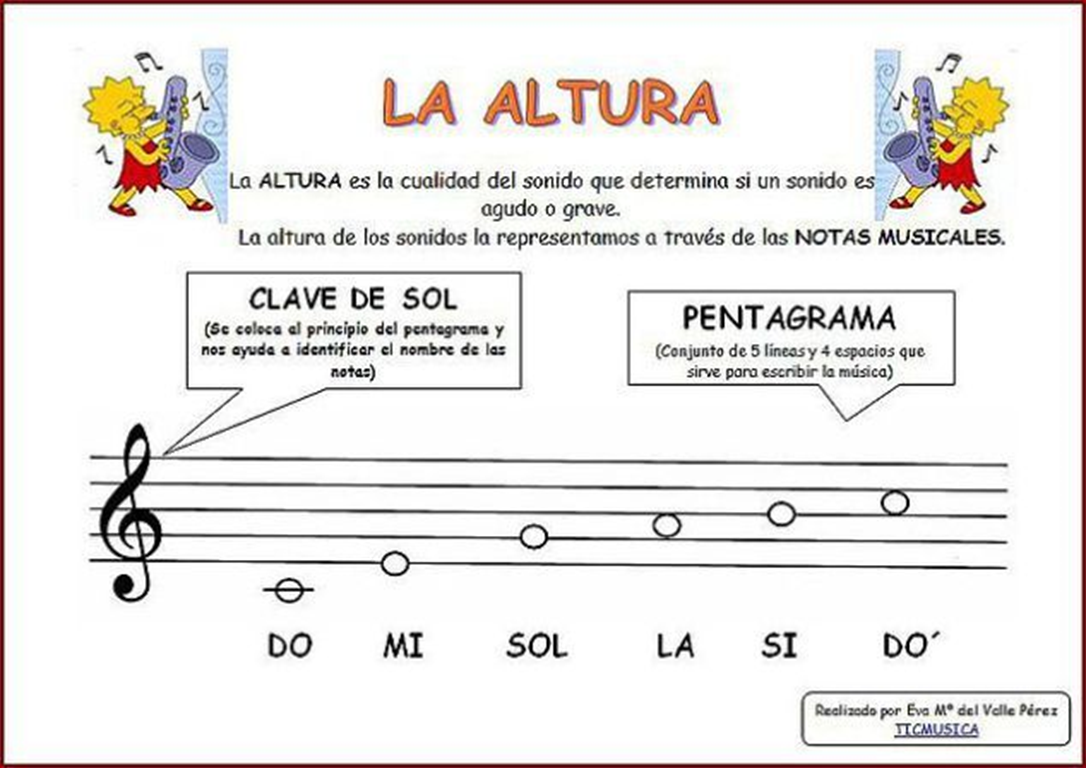 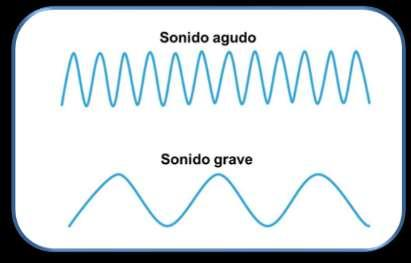 Notas musicales de Do bajo a Do alto
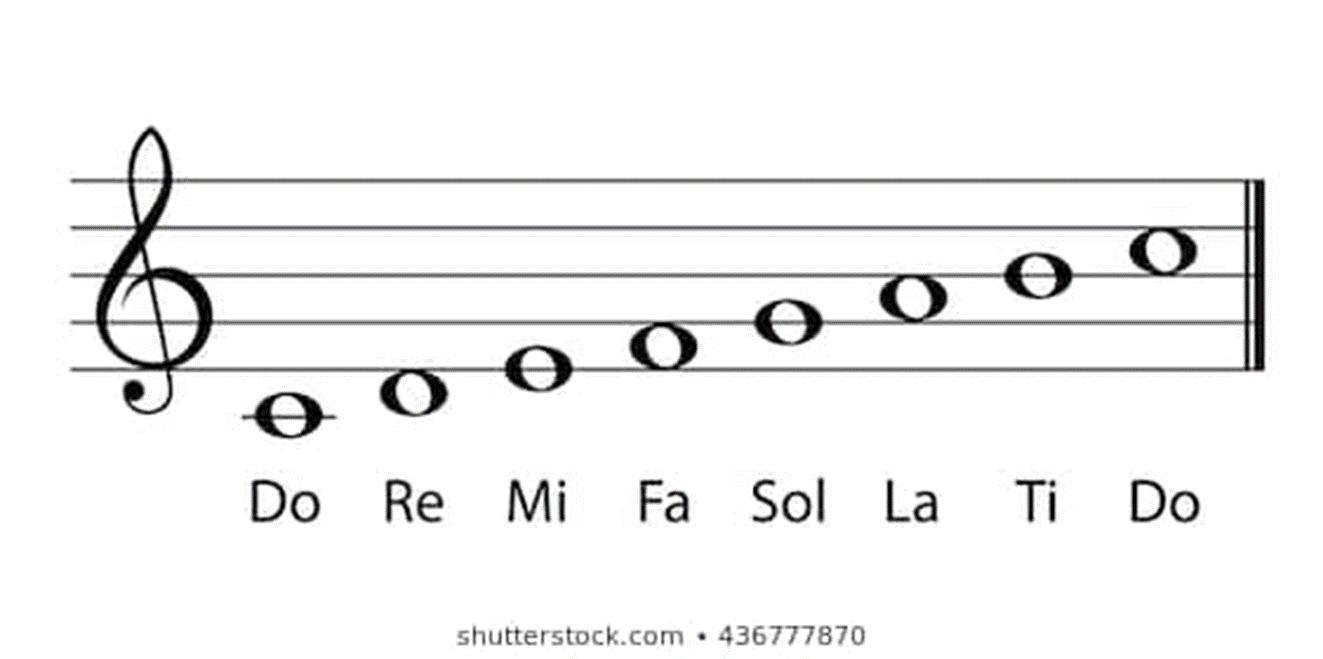 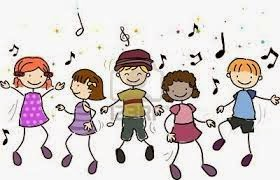 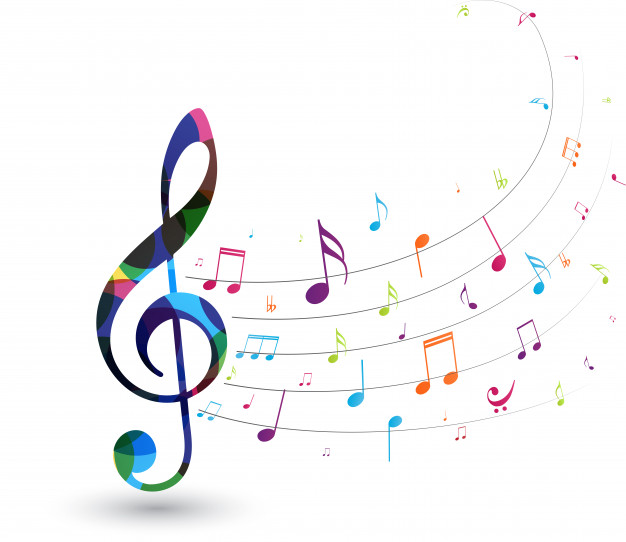 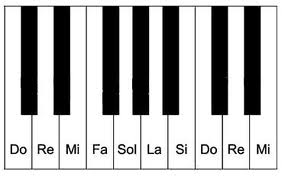 Notas Musicalesen el piano
Ubicación de notas en la pauta
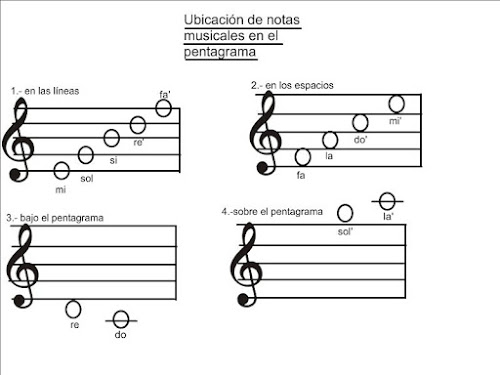 Actividad Musical:
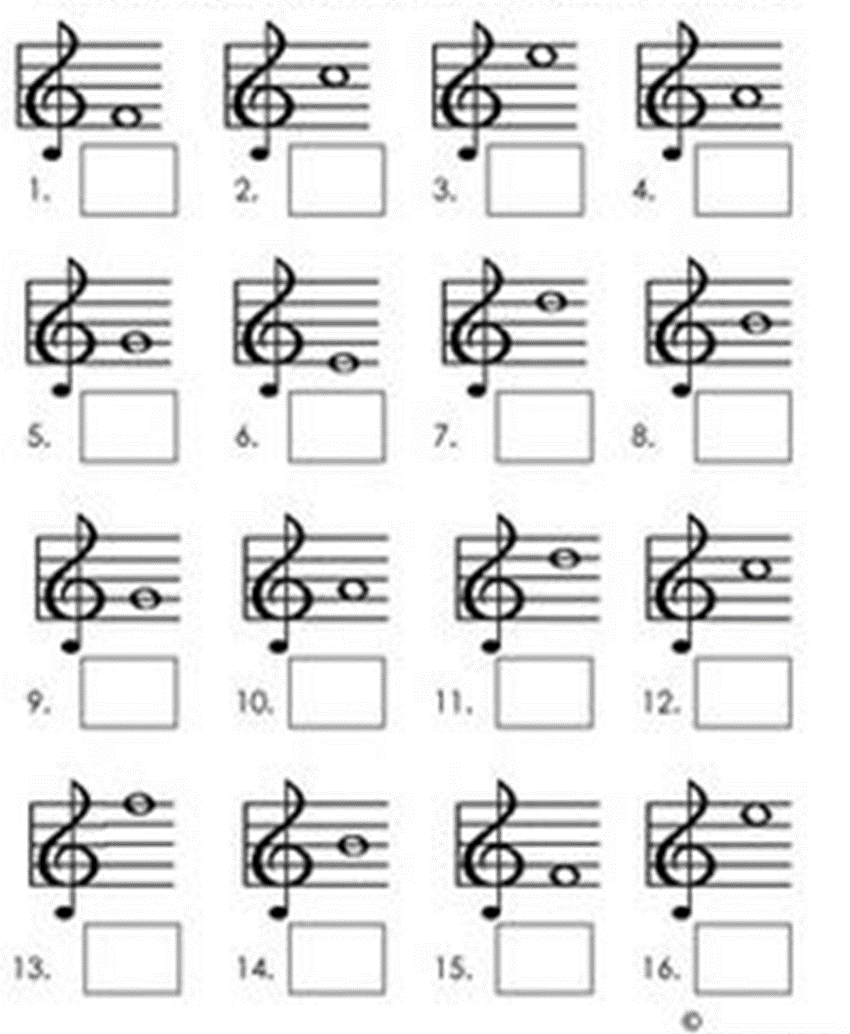 Escribe el nombre de las notas musicales en el cuadrado:
Información
PLAZO DE ENTREGA: 
Viernes 28 Agosto
Indicar Nombre y curso
CORREO: cconuecar@emmanuel.cl
Whatsapp: +56978961502
Buzón de Tareas
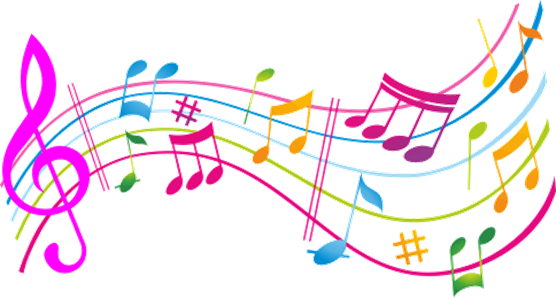